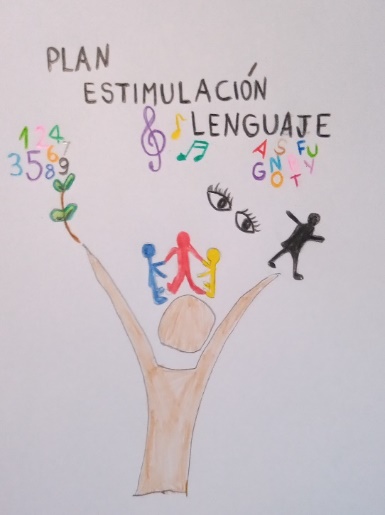 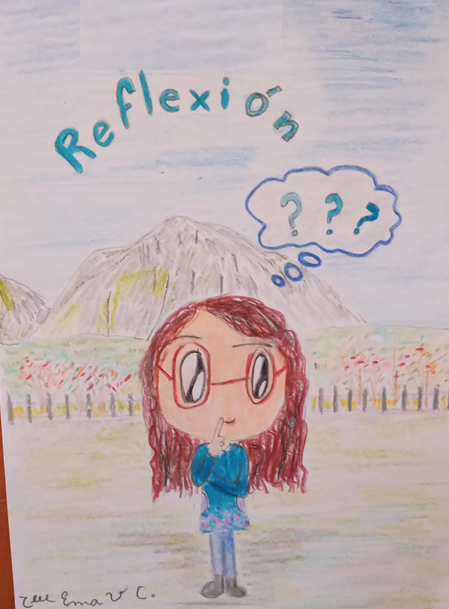 Reflexionando sobre un ambiente respetuoso y organizado .
Dirigido a: Docentes de aula.
Profesora Diferencial: Karen Calderón N. 2023.
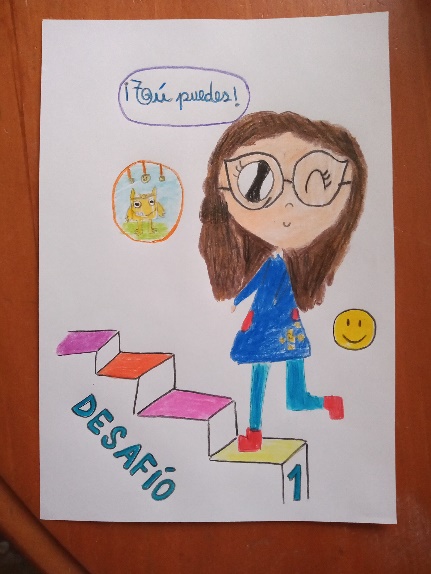 ¿Qué sabes sobre los estándares de la profesión docente ?
Pasos:
1. Observa  la PPT.
2. Responde las preguntas planteadas.
3. Piensa en tu práctica pedagógica. 
4. Plantea acciones de tu práctica pedagógica, que promuevan un ambiente respetuoso. Y organizado

¡Éxito en este desafío!
¿Qué son los estándares de la profesión docente?
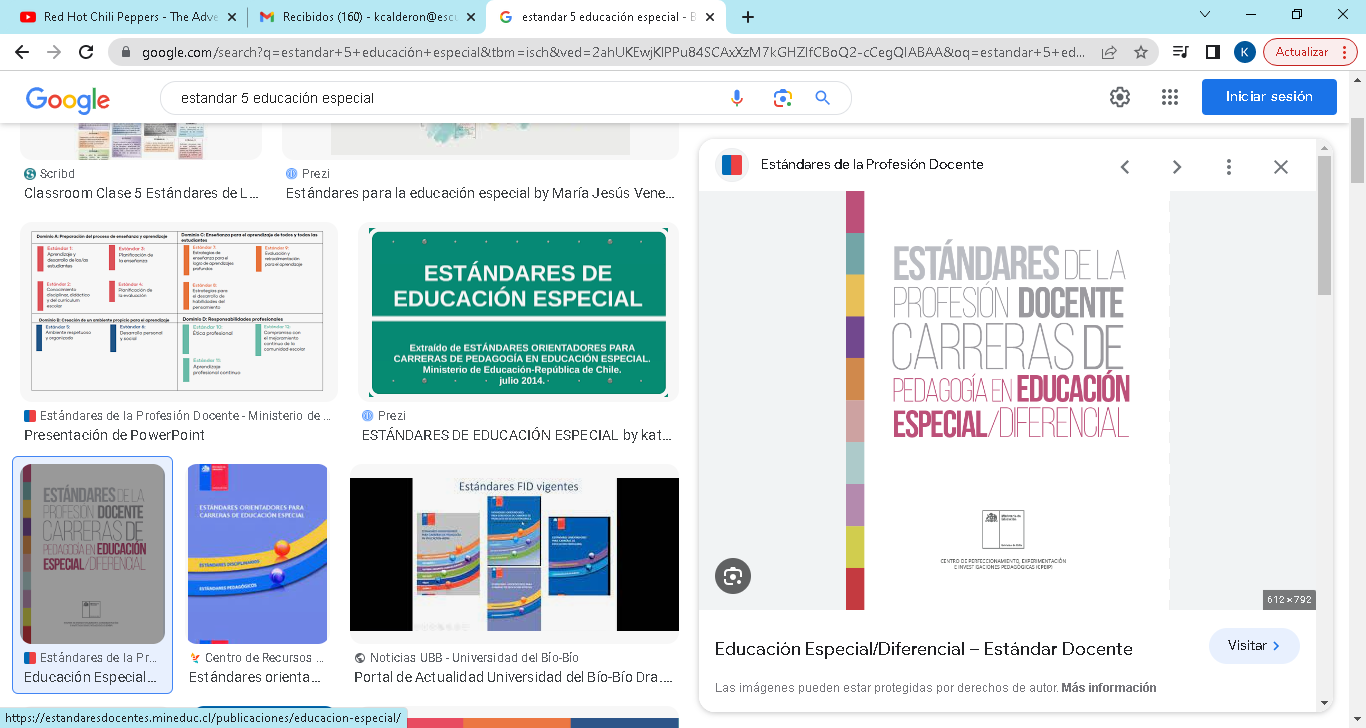 Pincha el siguiente link:
https://estandaresdocentes.mineduc.cl/wp-content/uploads/2023/06/Educacion-Especial-1.pdf
https://estandaresdocentes.mineduc.cl/wp-content/uploads/2023/06/Educacion-Especial-1.pdf
¿Qué es el ambiente respetuoso y organizado?
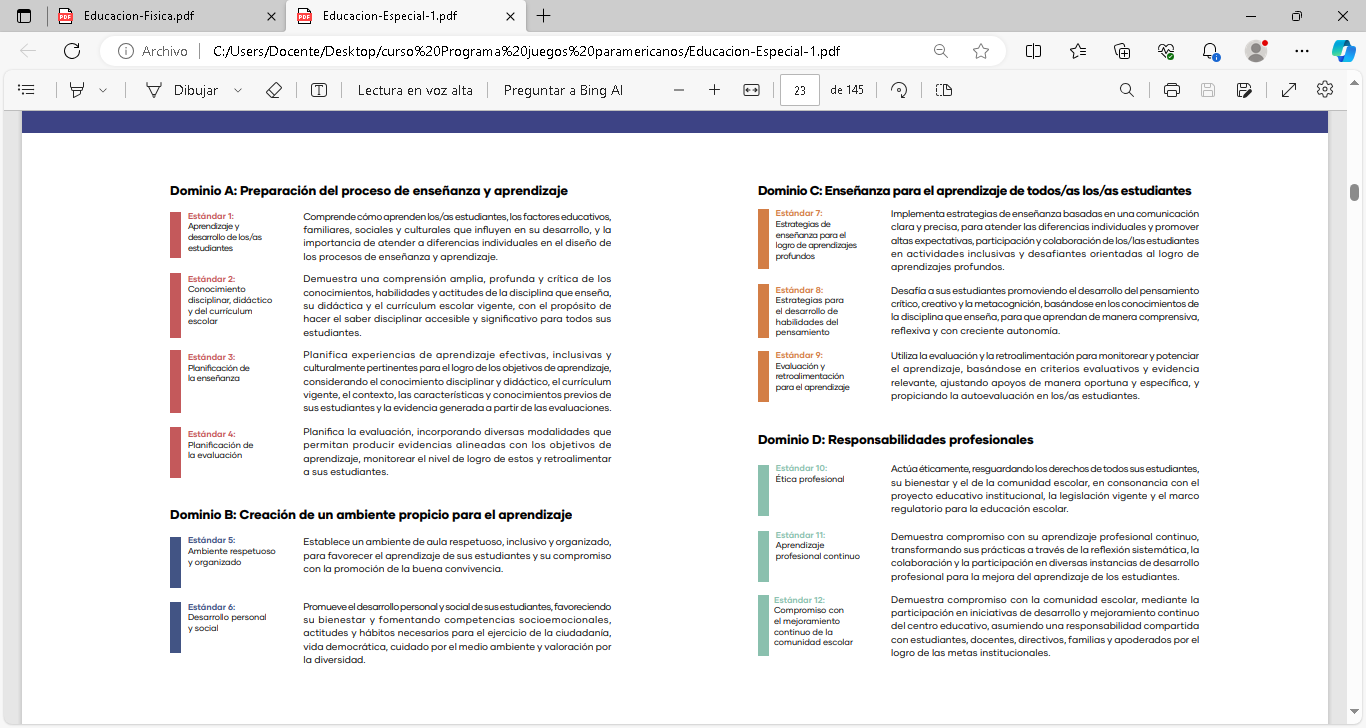 https://estandaresdocentes.mineduc.cl/wp-content/uploads/2023/06/Educacion-Especial-1.pdf
¿Qué es el ambiente respetuoso y organizado?
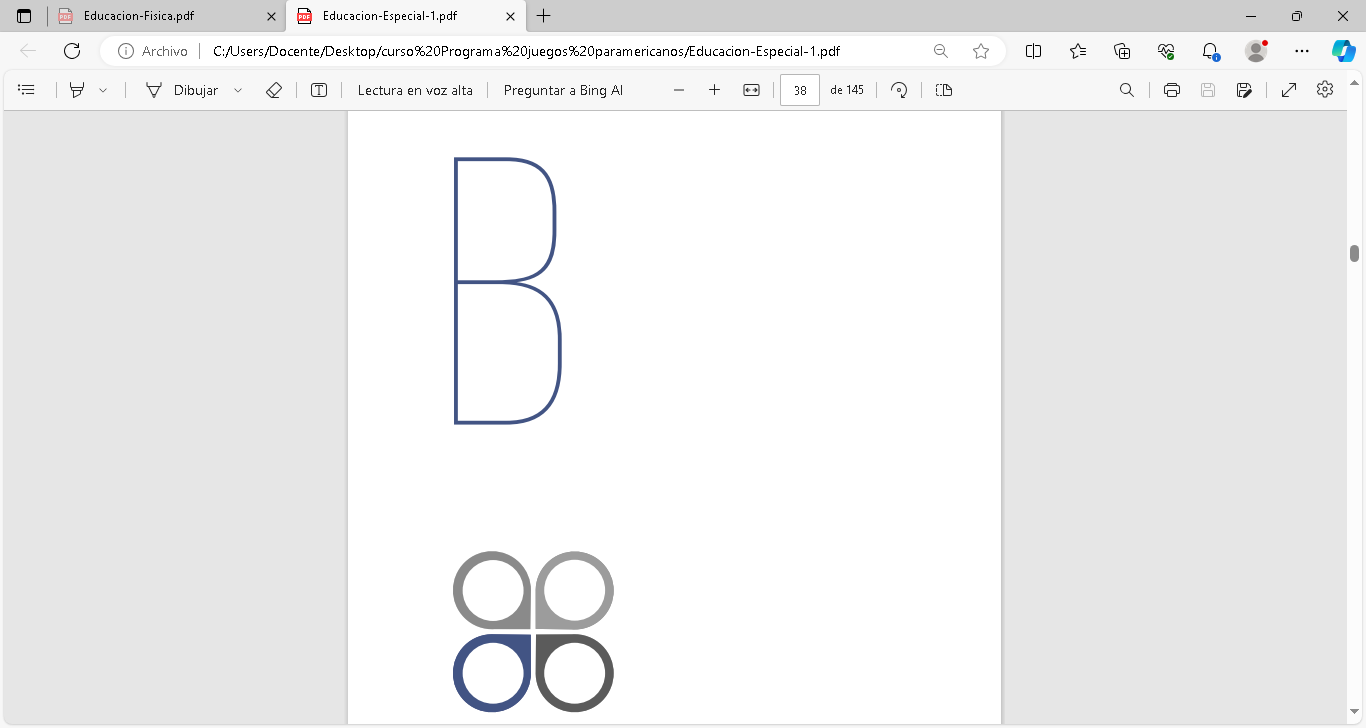 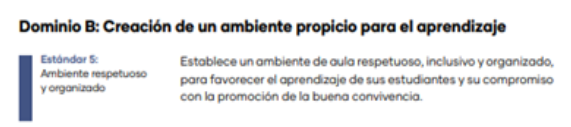 https://estandaresdocentes.mineduc.cl/wp-content/uploads/2023/06/Educacion-Especial-1.pdf
¿Qué es el ambiente respetuoso y organizado?
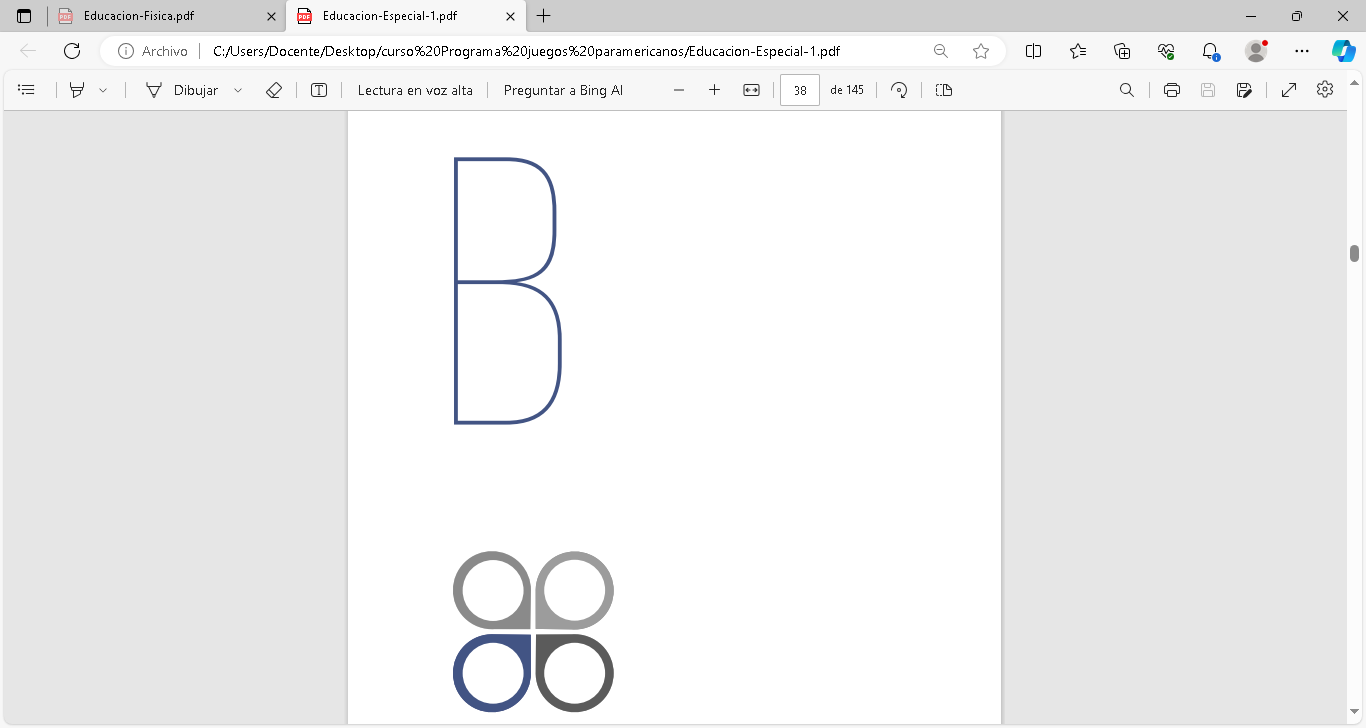 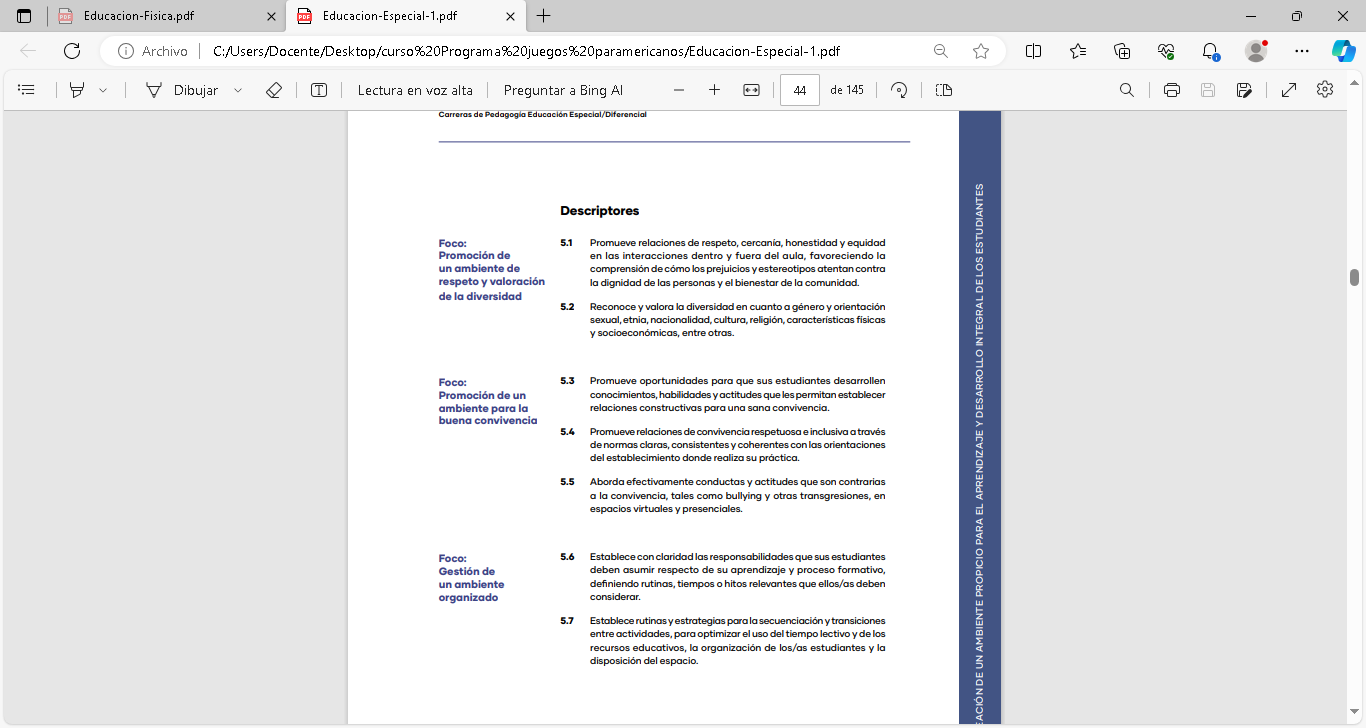 https://estandaresdocentes.mineduc.cl/wp-content/uploads/2023/06/Educacion-Especial-1.pdf
¿Cómo promueves un ambiente organizado y respetuoso?
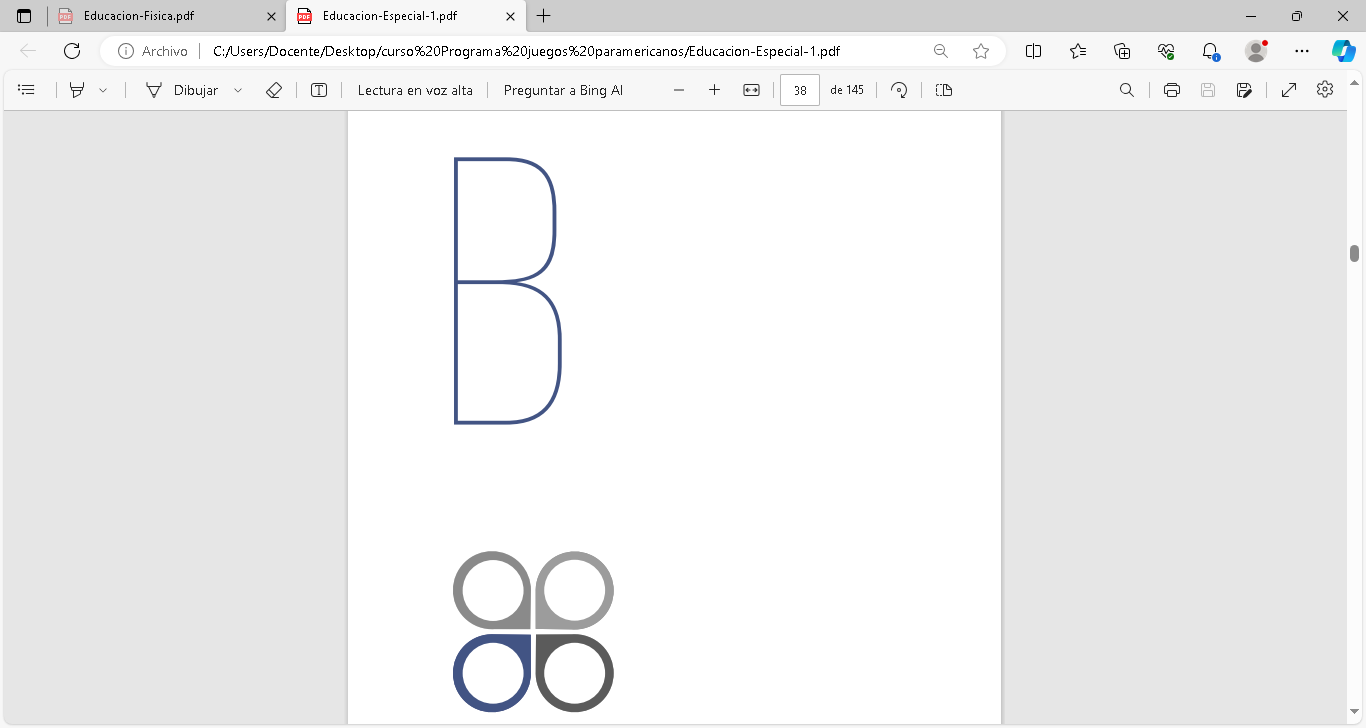 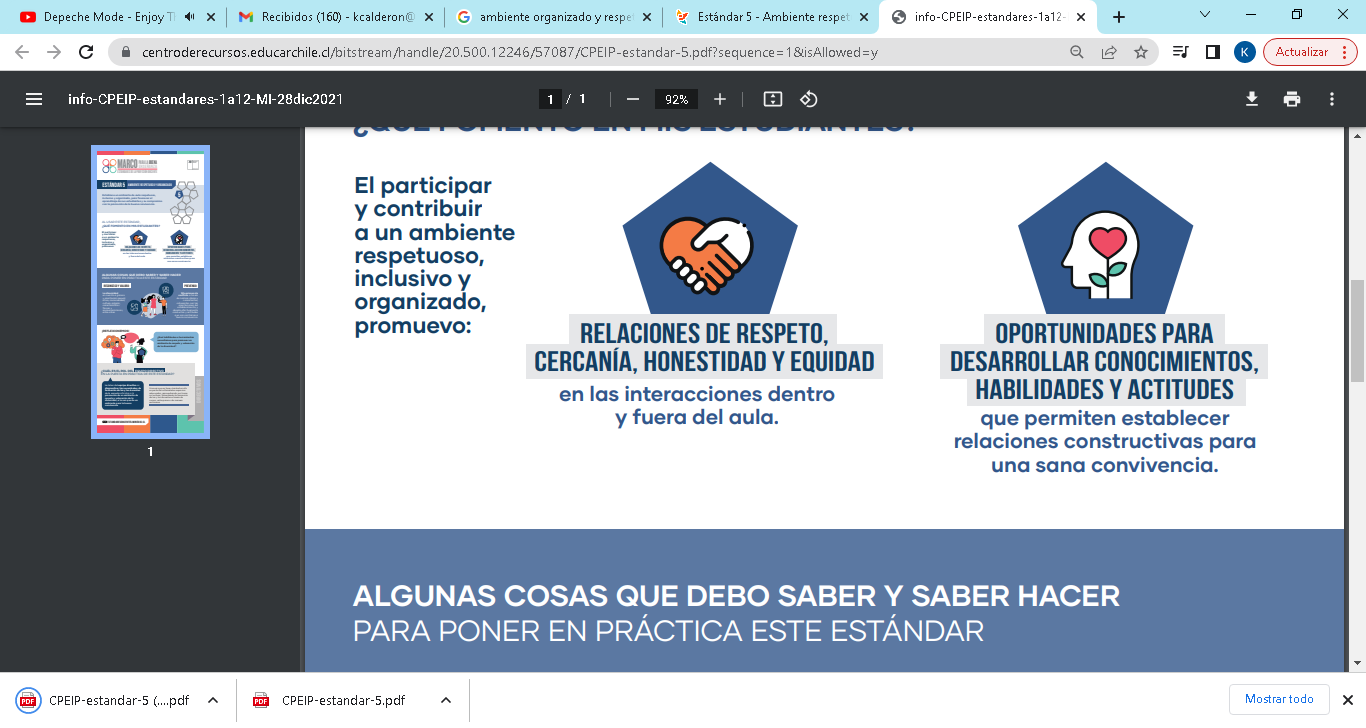 https://centroderecursos.educarchile.cl/bitstream/handle/20.500.12246/57087/CPEIP-estandar-5.pdf?sequence=1&isAllowed=y
¿Cómo promueves un ambiente organizado y respetuoso?
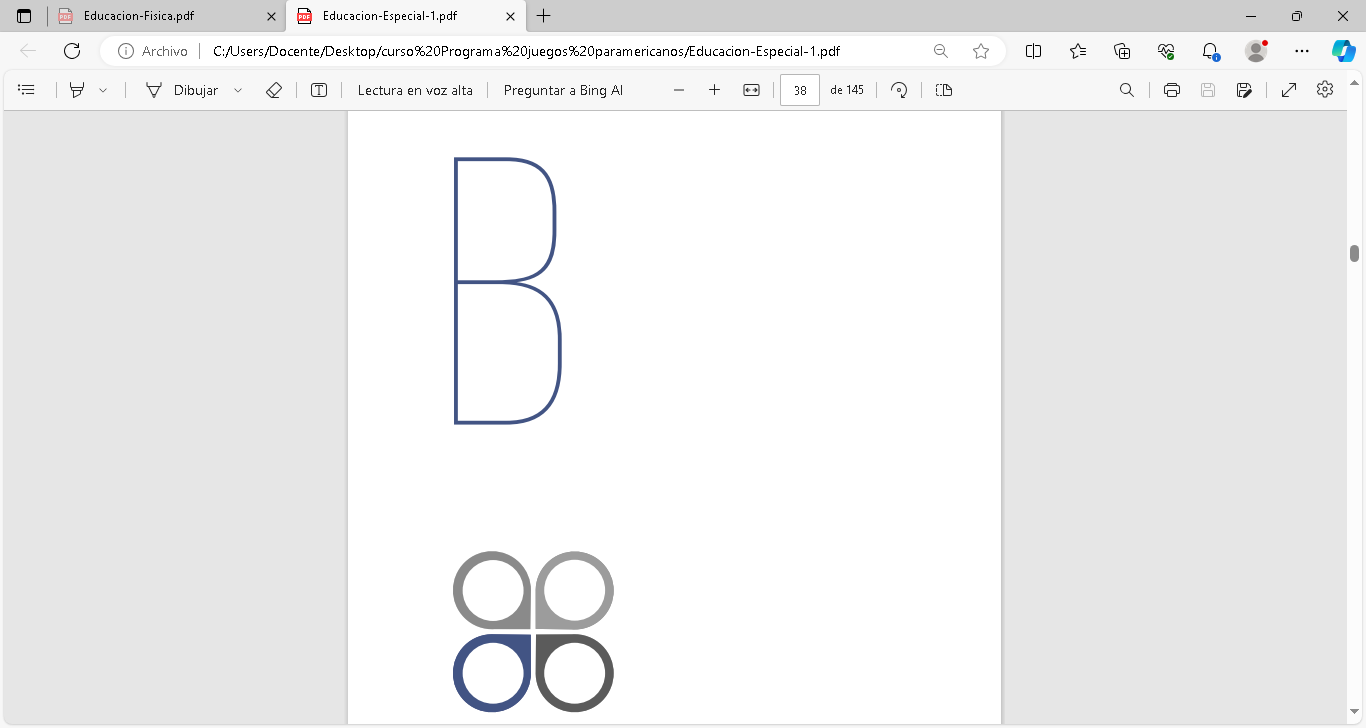 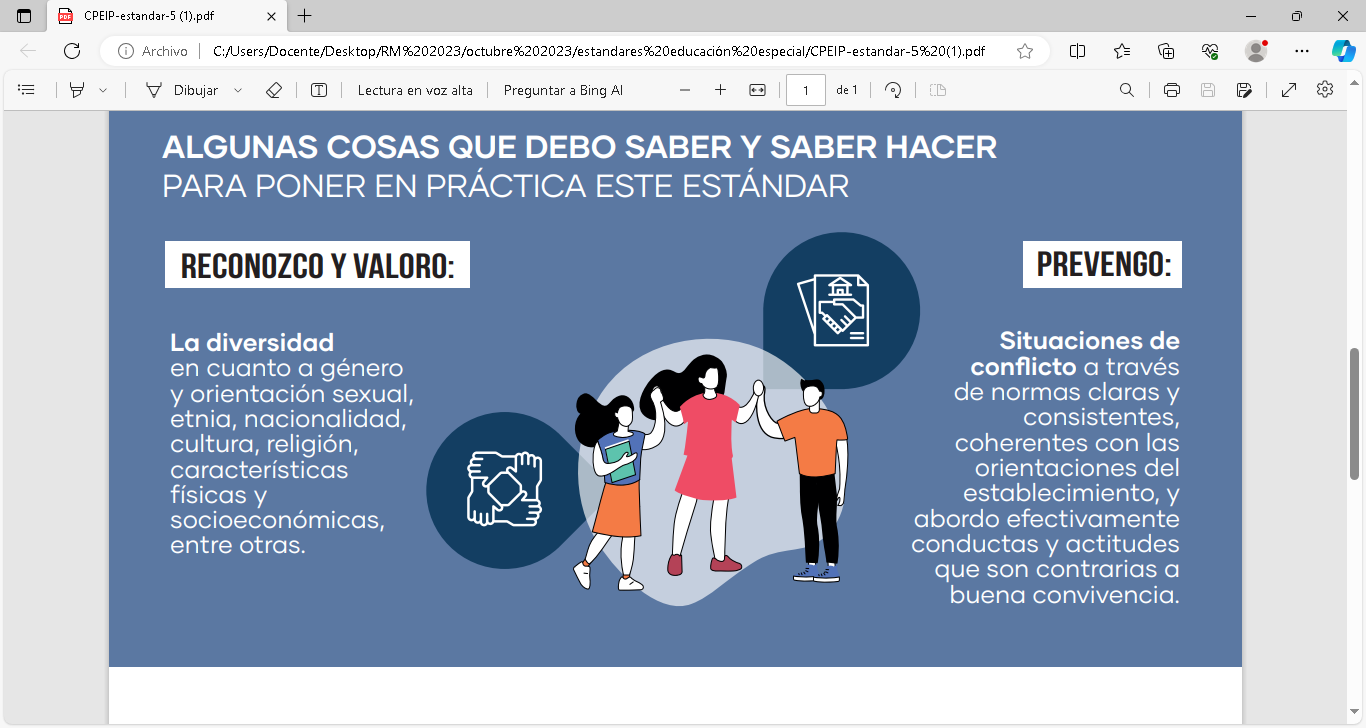 https://centroderecursos.educarchile.cl/bitstream/handle/20.500.12246/57087/CPEIP-estandar-5.pdf?sequence=1&isAllowed=y
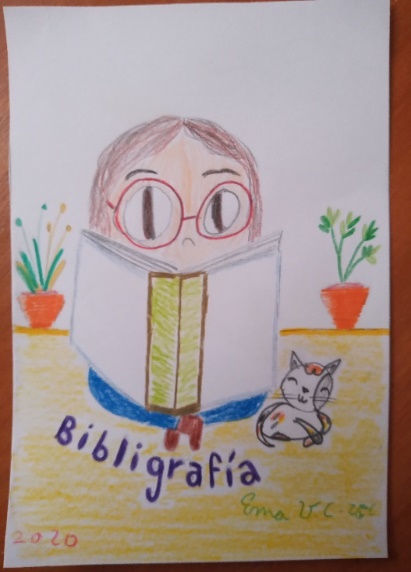 Más información sobre ambiente respetuoso y organizado:
https://centroderecursos.educarchile.cl/bitstream/handle/20.500.12246/57087/CPEIP-estandar-5.pdf?sequence=1&isAllowed=y